宗教の問題
宗教的対立をどう克服するか
トランプのイスラエル首都=エルサレム発言
イスラム世界、ヨーロッパ反発、日本も消極的姿勢
宗教的対立なのか、政治的対立なのか
ハッチンス イデオロギーの対立→文明、宗教的な対立  ソ連崩壊後現象的には宗教対立が顕著になった
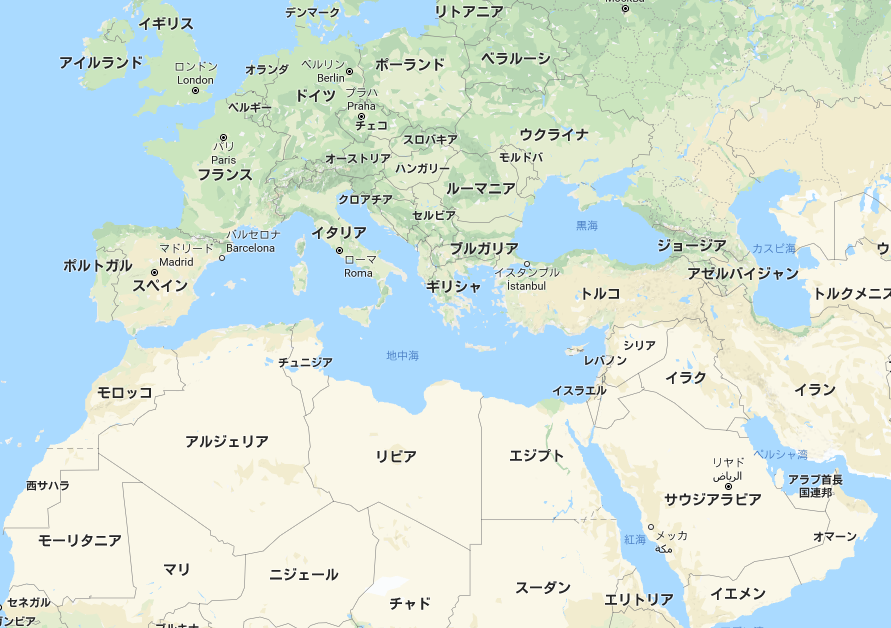 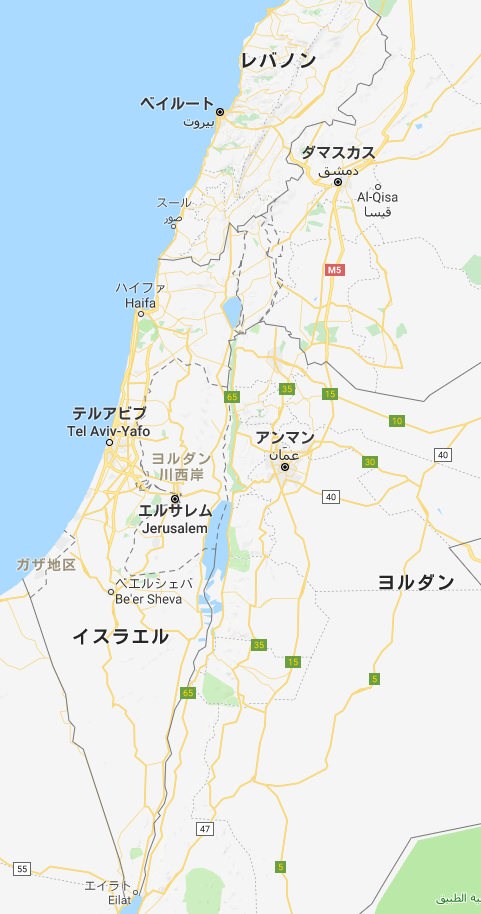 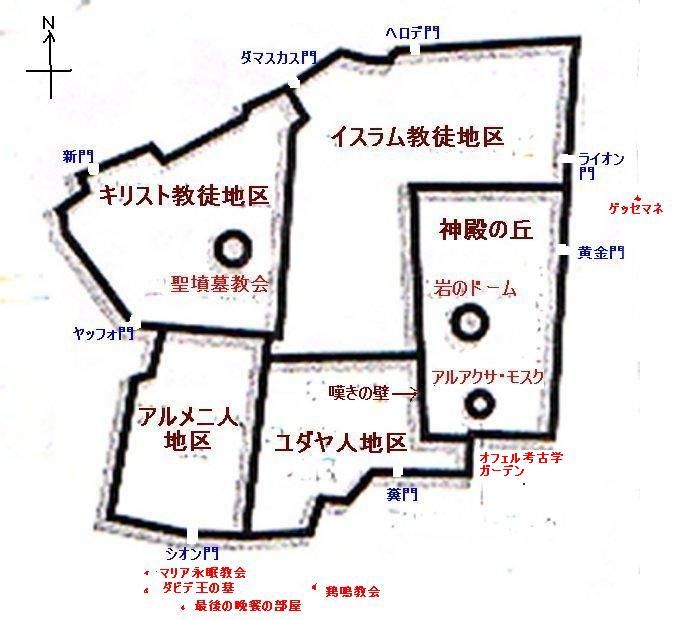 宗教問題を考える視点
「宗教とは何か」
宗教と戦争・紛争(今回は省略)
キリスト教的近代社会・人権と政教一致社会
キリスト教は成立後1500年後に、宗教改革で、人権(信教の自由)と国家の世俗制を認めた。イスラム教成立は600年前後(今は1400年後、今後正教一致はどうなるか)
文化・科学と宗教
宗教のイメージ
オウム事件以前の青年：人生の価値とは？
日本人の著名人：内村鑑三・新渡戸稲造
オウム事件以後：「宗教は恐ろしい」
宗教＝行事のように
結婚式、クリスマス、初詣、葬式、法事

国際的には宗教は生活の重要な要素＆国際紛争の主要な要因
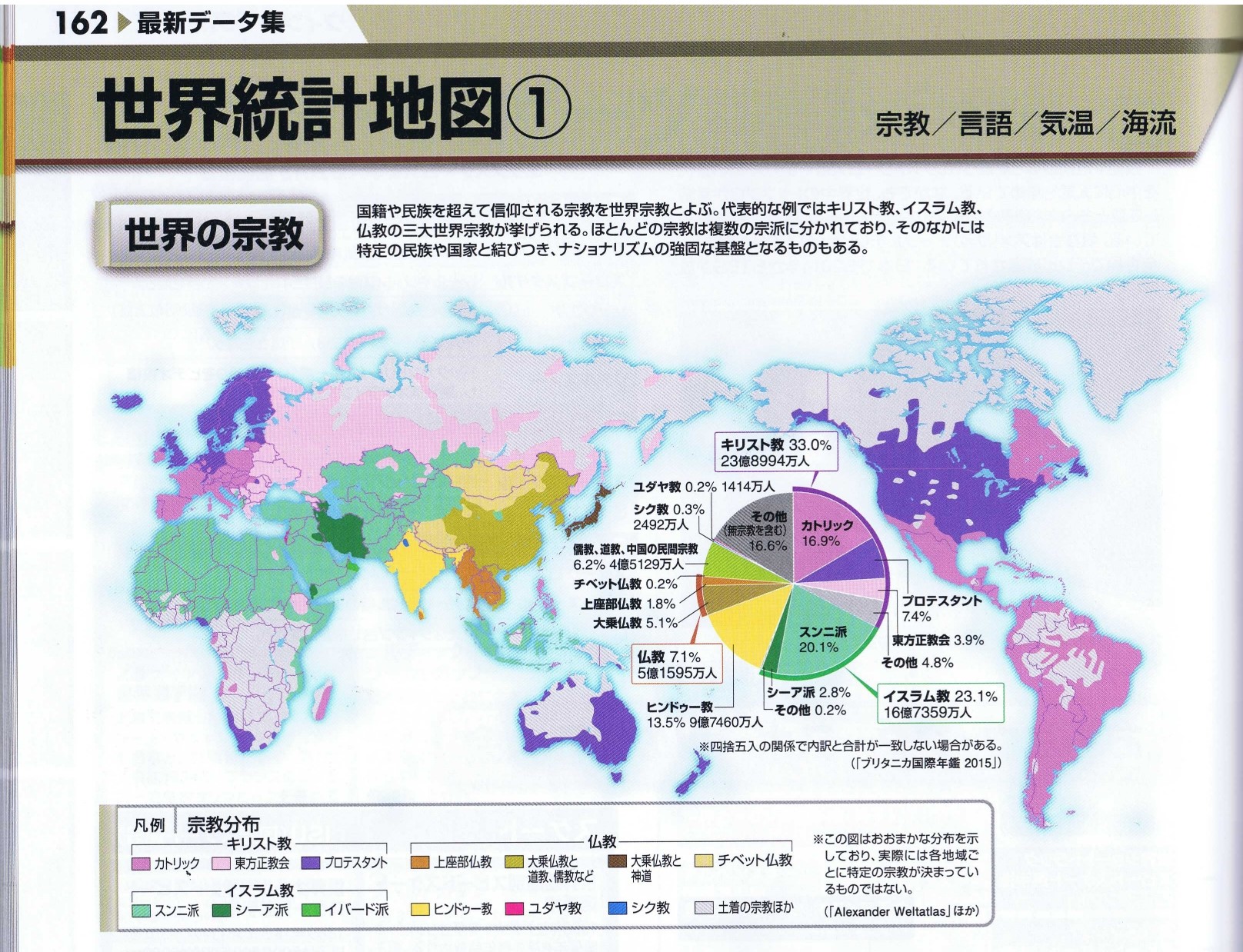 宗教とは何か
人間や自然の力を超えた超越的存在を前提とする考え。
教義（それを記した聖典）、信者の組織（教団）、戒律などがある。
価値観、世界観、生命の誕生終焉等についての解釈をもつ。
キリスト教の20億人 (33%) 、イスラム教（イスラーム）13億人 (22%) 、ヒンドゥー教9億人 (15%) 、仏教3億6000万人 (6%) 、儒教・道教2億3000万人 (4%) 、無宗教8億5000万人 (14%)、その他（6%程度）
宗教的紐帯の弱体
科学の進歩
進化論・宇宙の生成の理論
哲学の変化
フォイエルバッハ・マルクス・ニーチェ
社会の変化（産業革命・市民革命）
人口移動→共同体の崩壊
      cf デュルケム「自殺論」
多文化社会→多宗教の混在
生命・家族観の変化
家族意識の変化
離婚・シングルペアレント・同性婚
生命観の変化
避妊・人口受精・代理母
尊厳死・安楽死

これらは全て「非宗教」対「宗教」の対立
      プロテスタント＞カトリック＞「イスラム」
国家と宗教の関係の変化
１　神聖国家から世俗国家へ（ヨーロッパ）
国教の否定（度合いについては多様　仏独）
信教の自由（信仰の私事化）
２　宗教の世俗化（日本）
江戸時代の寺請制度（寺の役所化）
世俗的行事の手段（神式結婚式→仏教的葬式）
３　宗教と政治の一体性の保持（イスラム国家　サウジアラビア～イラク）
宗教的規律と法が混合
世界の宗教紛争
宗教は異なる宗教の間だけではなく、同じ宗教の間でも多くの争いを引き起こしてきた。
歴史的概観と現代の紛争
　　学研『世界の宗教紛争』エソテリカ別冊
　　　　　　ｐ９６－１０１　より（以下３枚）
Cf 宗教戦争は本当に宗教的教義の争いなのか、生活圏の利害による争いなのか。
　　　ヨーロッパ七年戦争・イスラム帝国の拡大
一神教の系譜
ユダヤ教・キリスト教・イスラム教は同系列の宗教（テキスト）
イスラム文化（１）井筒俊彦（岩波）
イスラムは砂漠の遊牧民の宗教ではなく、商人の宗教だった。
契約の重要性、相互の信義、約束の履行
形成後、グノーシス主義、ヘルメス主義、新プラトン主義などが流入し、地中海的性格に。
コーランが唯一の統一的な聖典（単一構成）
聖俗の区別なし。（ｃｆ　「カエサルのものはカエサルに、神のものは神に）
イスラム文化（２）
神と人は上下の遠い関係であり、神は予言者を通して、人に直接語りかける。
ムハンマドはモーゼ・イエスと並ぶ、そして最大最後の予言者
コーランは神の言葉そのもの
偶像崇拝の禁止・三位一体の否定
血縁共同体の否定　→　信仰による共同体
メッカ期とメディナ期に相違
イスラム文化（３）
メッカ期は来世重視・メディナ期は現世重視
怒りの神　→　慈悲的な神
恐れ　→　感謝
神に対する倫理学　→　神と契約を結んだ者の間の倫理学
原罪の観念はない。輪廻転生もなし。（性善説的）
風刺画事件
事実関係（テキスト）
対立点は
政治と宗教的価値観の関係（統合・分離）
基本的人権の考え方（制限の程度）
表現の自由（何で制限されるか　神・名誉）
価値が侵されたときの対応（言論・力）
対立の背景にあるもの（歴史）